专题3 水溶液中的离子反应
第二单元  溶液的酸碱性
溶液的酸碱性
【学习目标】
1．了解溶液的酸碱性与溶液中c(H+)和c(OH-)的关系。
2．知道pH的定义，了解溶液的酸碱性与pH的关系。
3．能够用pH试纸测定溶液的pH。
交流讨论
在25℃时，水的离子积常数KW=c(H+)·c(OH-)=1.0×10-14，请分别计算0.01mol·L-1的盐酸、氯化钠溶液、氢氧化钠溶液中氢离子和氢氧根离子浓度。
0.01mol·L-1          1.0×10-12 mol·L-1         酸性
1.0×10-7mol·L-1   1.0×10--7 mol·L-1         中性
1.0×10-12 mol·L-1      0.01mol·L-1                碱性
溶液的酸碱性与溶液中的c(H+)和c(OH-)有什么关系？
溶液的酸碱性取决于溶液中c(H+)和c(OH-)的相对大小
25℃时，溶液的酸碱性与c(H+)和c(OH-)的关系
c(H+)>1.0×10-7mol·L-1，c(OH-)<1.0×10-7mol·L-1
c(H+)=c(OH-)=1.0×10-7mol·L-1
c(H+)<1.0×10-7mol·L-1， c(OH-)>1.0×10-7mol·L-1
酸性溶液：c(H+)>c(OH-) 
中性溶液：c(H+)=c(OH-)
碱性溶液：c(H+)<c(OH-)
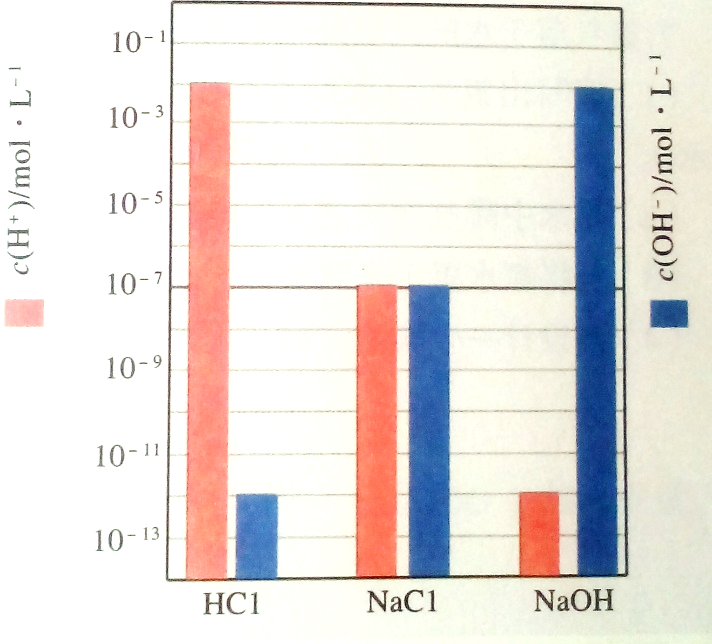 溶液的酸碱性与c(H+)和c(OH-)的关系
      c(H+)越大，酸性越强；c(OH-)越大，碱性越强。
氢离子浓度与pH的关系：pH=-lgc(H+)
学以致用
根据溶液的pH与氢离子浓度的关系填写下表：
1.0×10-9
5
1.0×10-7
7
1.0×10-10
1.0×10-4
5.0×10-12
3-lg2
2.0×10-12
12-lg2
25℃时溶液的pH与氢离子浓度的关系
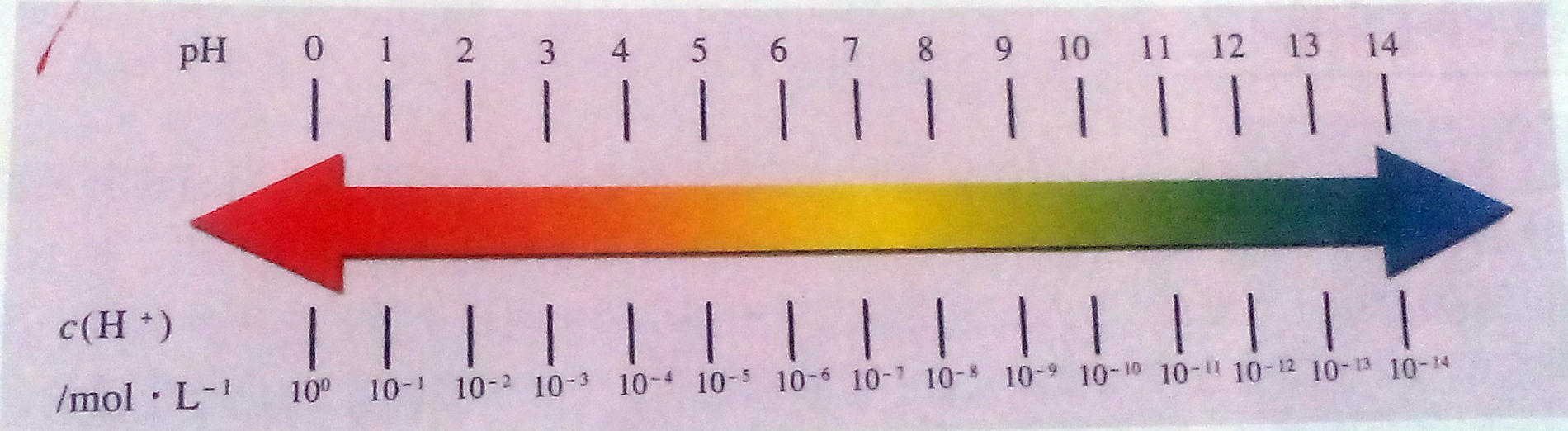 酸性增强
碱性增强
中性
pH的适用范围：pH=0-14，若pH≤0或pH≥14，直接用c(H+)或c(OH-)表示。
判断和测定溶液酸碱性的方法：
1.酸碱指示剂
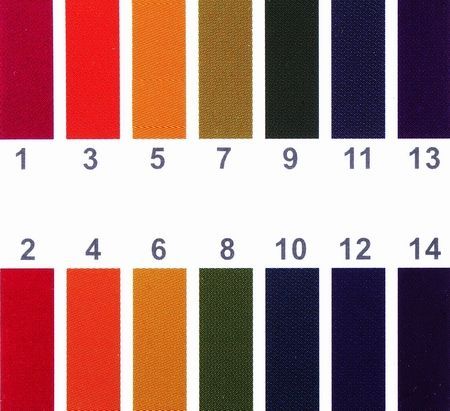 2.pH试纸：粗略测定溶液的pH
      广泛pH试纸的测量范围为1~14，测量精度不高
      精密pH试纸测量范围较窄，精度较高。
3.pH计：可精确测定试液的pH(读至小数点后2位)
思考讨论
1.如何使用pH试纸测定溶液的pH
      将pH试纸置于表面皿或玻璃板上，用玻璃棒或滴管蘸取少量溶液，滴在试纸的中央，用标准比色卡对照。
2.如果用湿润的pH试纸测量溶液的pH，会产生什么结果？
      如果是酸溶液，pH变大；如果是碱溶液，pH变小；如果是中性溶液，无影响。
课堂练习
1．下列说法正确的是(　　)
A．pH＝0的溶液不存在
B．使用广范pH试纸测得某溶液的pH＝3.5
C．中性溶液的pH不一定等于7
D．Kw＝10－14适用于任何温度、任何溶液
答案：C
解析：由pH＝－lg c(H＋)知，pH＝0时，c(H＋)＝1 mol·L－1，A错误；广范pH试纸测得溶液的pH只能取整数，B错误；100 ℃时，中性溶液的pH<7，C正确；25 ℃时，Kw为1.0×10－14，改变温度，Kw也会发生变化，D错误。
2．25 ℃的下列溶液中，碱性最强的是(　　)
A．pH＝11的溶液
B．c(OH－)＝0.12 mol·L－1的溶液
C．含有4 g NaOH的1 L溶液
D．c(H＋)＝1×10－10 mol·L－1的溶液
答案：B
解析：A项，c(OH－)＝10－3 mol·L－1；B项，c(OH－)＝0.12 mol·L－1；C项，c(OH－)＝0.1 mol·L－1；D项，c(OH－)＝10－4 mol·L－1。
3 ．下列溶液一定呈中性的是(　　)
A．由非电解质溶于水得到的溶液
B．c(OH－)、c(H＋)均为5.0×10－7 mol·L－1的溶液
C．等物质的量的强酸与强碱反应得到的溶液
D．将c(OH－)＝10－5 mol·L－1的烧碱溶液稀释到原来的100倍所得到的溶液
答案：B
解析：SO2是非电解质，溶于水得到亚硫酸溶液，呈酸性，A项错误；c(H＋)、c(OH－)均为5.0× 10－7 mol·L－1的溶液，c(H＋)、c(OH－)相等，所以溶液呈中性，B项正确；等物质的量的硫酸与氢氧化钠反应得到的溶液呈酸性，C项错误；将c(OH－)＝10－5 mol·L－1的烧碱溶液稀释至原来的100倍所得到的溶液仍呈碱性，D项错误。
4．在某温度下的水溶液中，c(H＋)＝10x mol·L－1，c(OH－)＝10y mol·L－1，x与y的关系如图所示。
（1）该温度下，水的离子积为________________________。
（2）该温度下，0.01 mol·L－1 NaOH溶液的pH为__________。
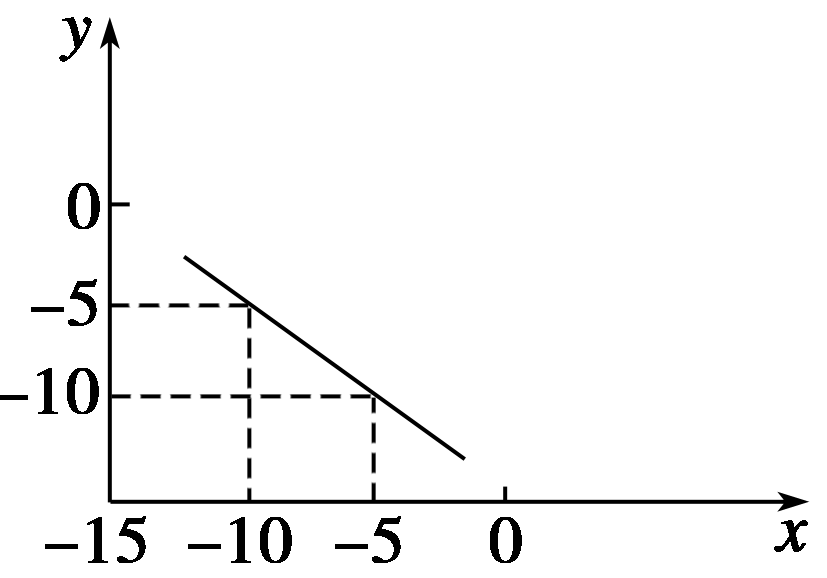 答案：(1)10－15　(2)13
解析　(1)由图可知：该温度下，水的离子积Kw＝c(H＋)·c(OH－)＝10x·10y＝10x＋y＝10－15。
(2)该温度下，0.01 mol·L－1 NaOH溶液中c(OH－)＝0.01 mol·L－1，则c(H＋)＝10－13 mol·L－1，因此溶液pH＝13。
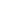